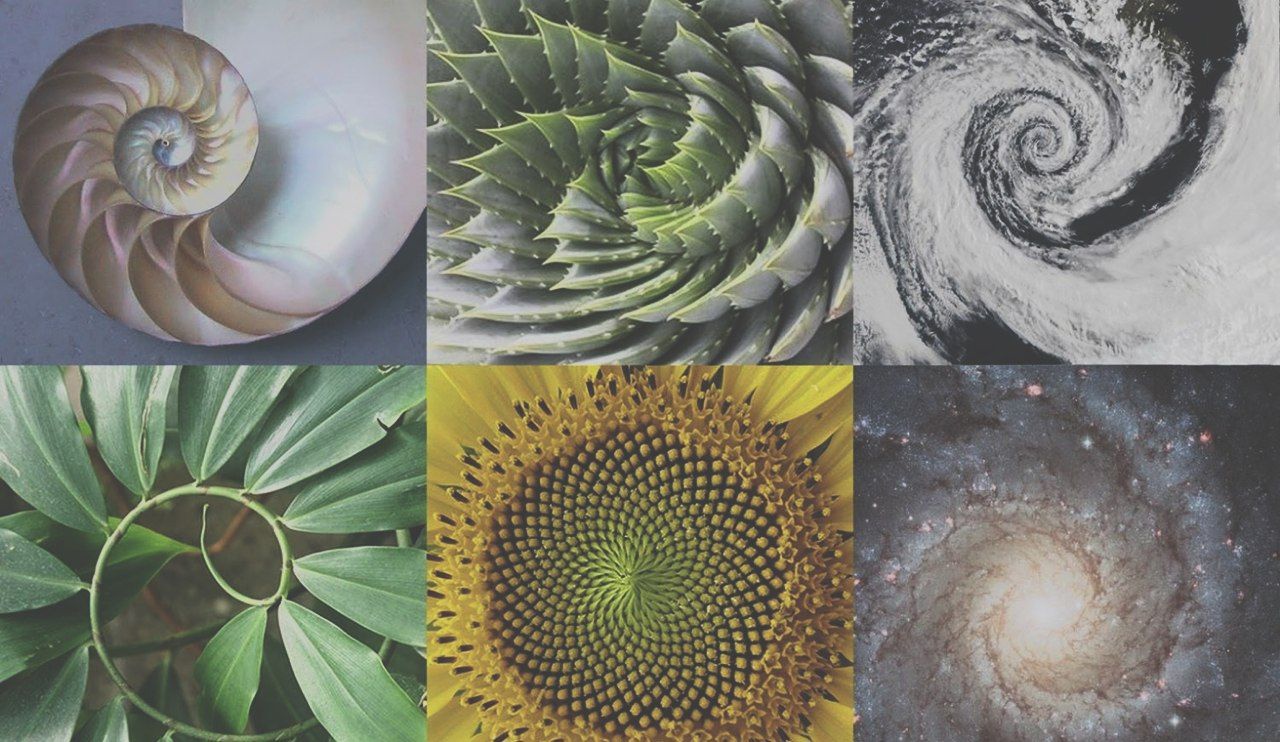 Проект «Математическая фабрика красоты»
Автор проекта: Гобова Елена Денисовна, 9 «А»
Цели и задачи
Актуальность моего проекта в том, что многие слышали об этом понятии, но не знают его практического применения, не используют потенциал, данный им от природы. Я помогу окружающим разобраться в этой теме, дать советы и улучшить тем самым их жизнь и расширить кругозор. 
Цель: изучить взаимодействие науки математики и природы, математики и красоты человеческого тела.
Задачи: 
1.	изучить пропорцию золотого сечения;
2.	провести ряд исследований, показывающих присутствие золотого сечения вокруг нас и в нас самих;
3.	применить на практике полученные знания, вычислить оптимальную высоту каблука для женщин.
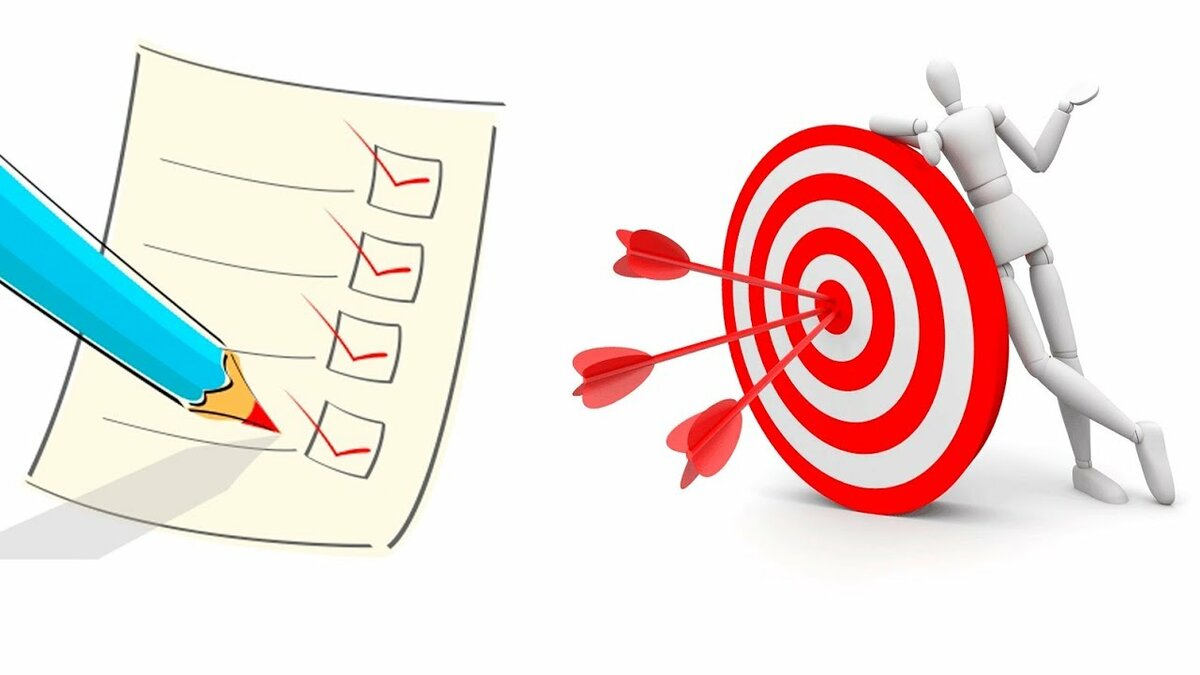 История золотого сечения
Золотое сечение - это пропорциональное деление отрезка на неравные части, при котором меньший отрезок так относится к большему, как больший ко всему.
Считают, что золотое деление ввел в научный обиход Пифагор. 
Из дошедших до нас источников античной литературы мы знаем, что первое упоминание золотого деления было записано в «Началах» Евклида. 
Леонардо да Винчи дал этому делению название золотое сечение. 
В это же время Альбрехт Дюрер подробно разрабатывает теорию пропорций человеческого тела, где важное место уделяет золотому сечению.
Цейзинг первым нашел закономерности золотого сечения в теле человека и первым дал полное определение золотому сечению, показал, как оно выражается в отрезках прямой и в цифрах.
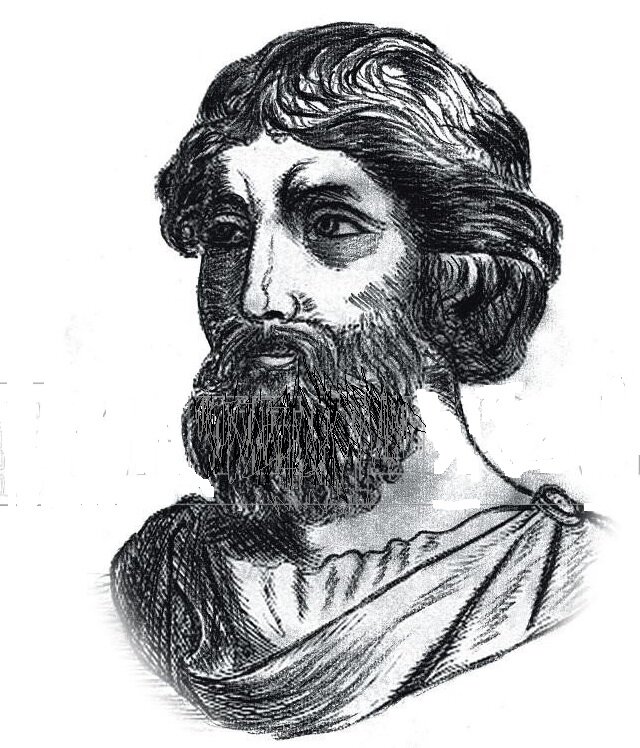 Примеры золотого сечения в природе
В природе все растительные объекты в своей основе имеют пропорцию, которая так или иначе связана с золотым сечением. Первым увидевшим закономерности в растительном мире был Архимед, который заинтересовался формой спирально завитой раковины.
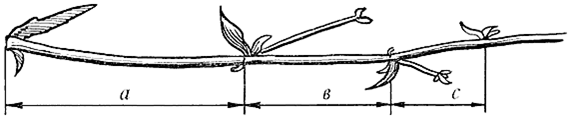 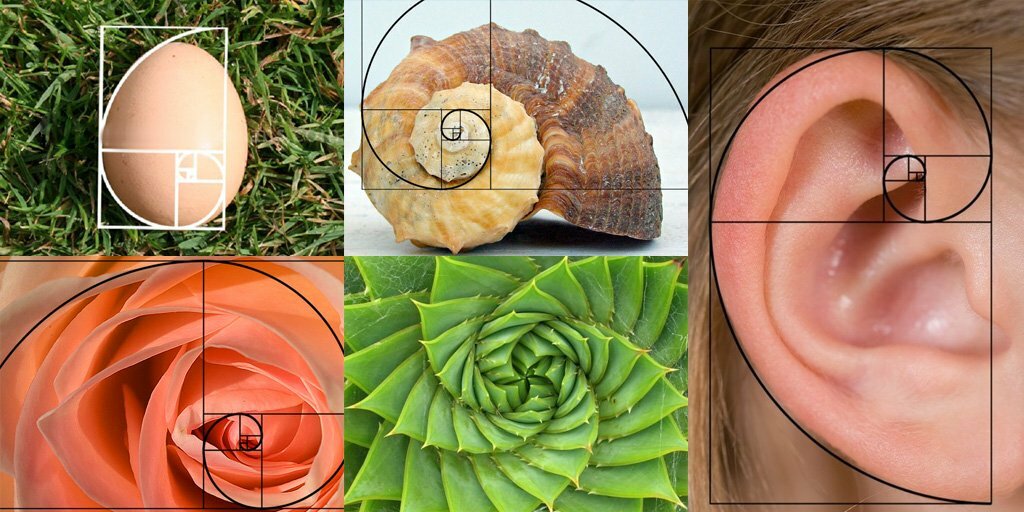 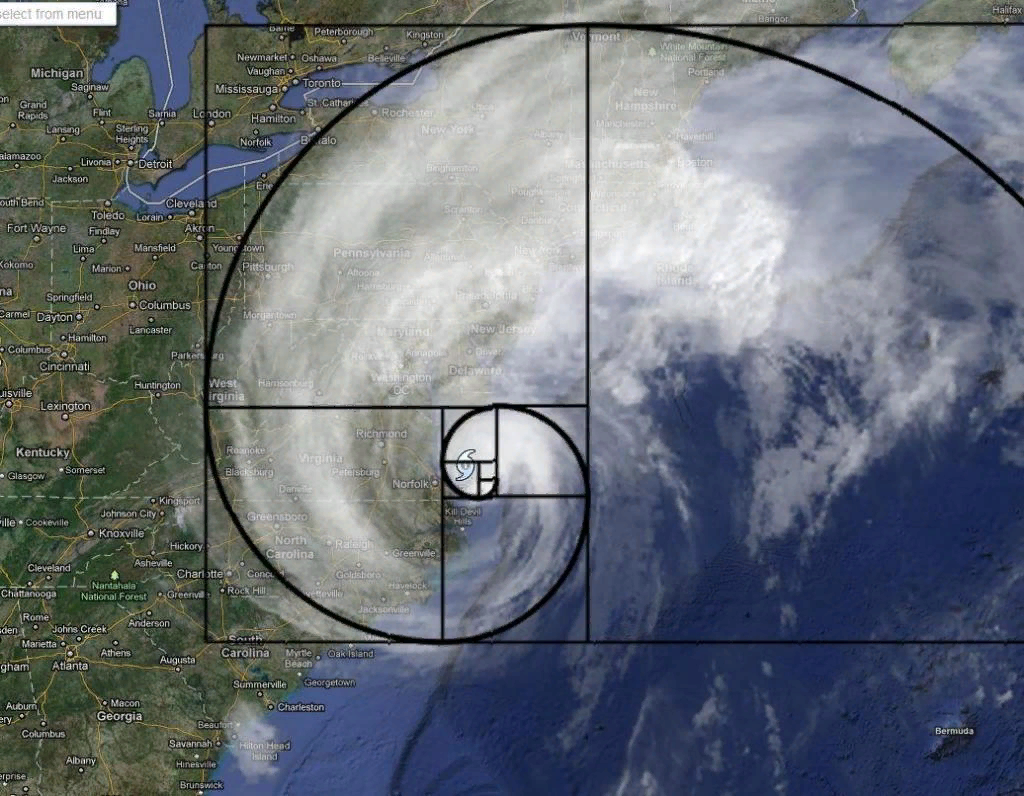 Другие примеры золотого сечения
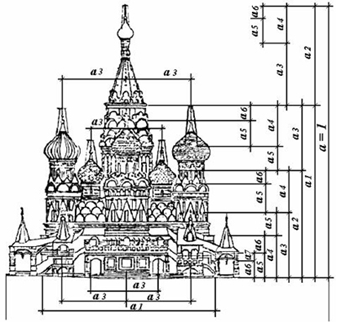 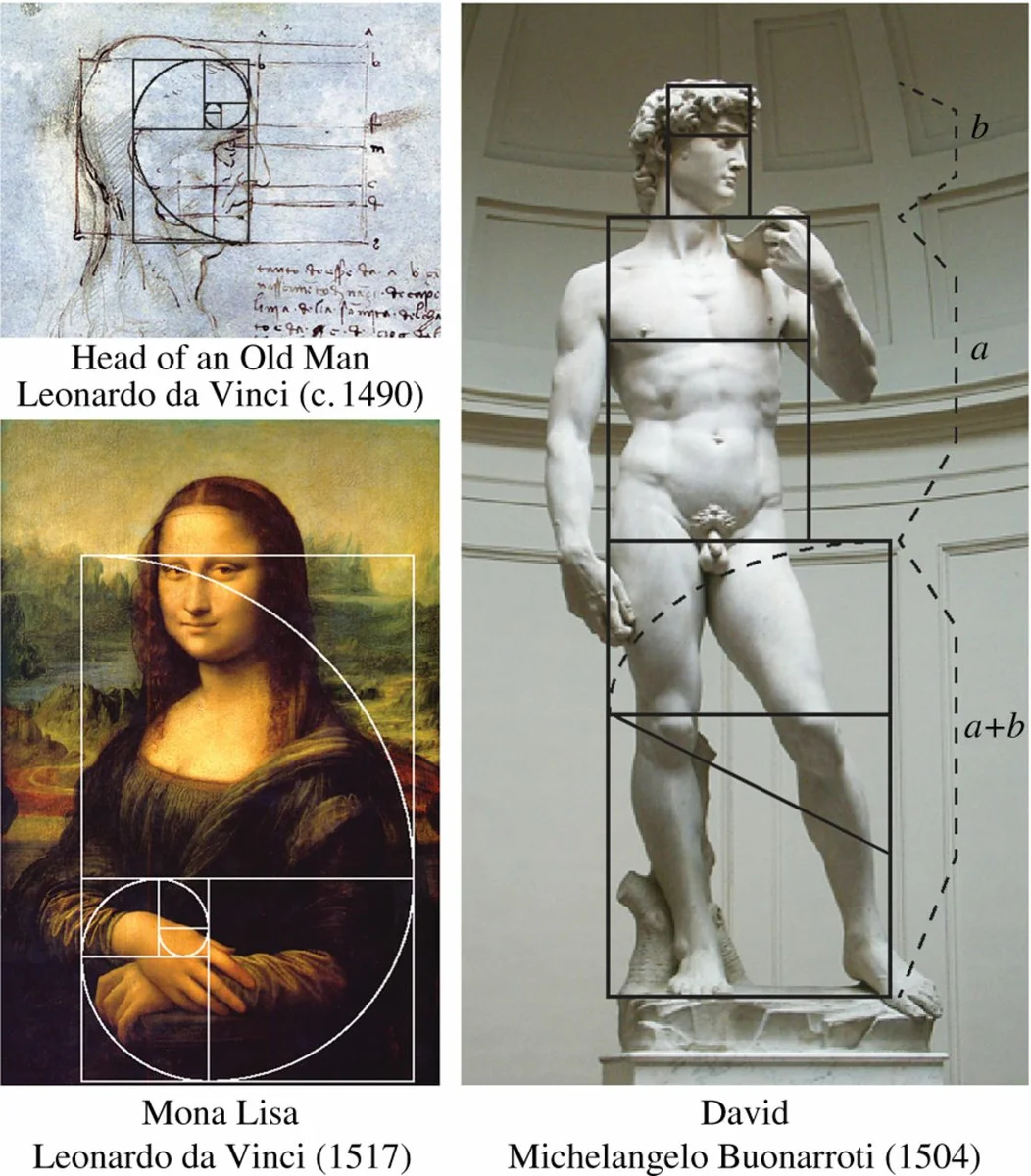 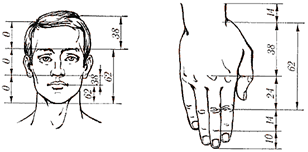 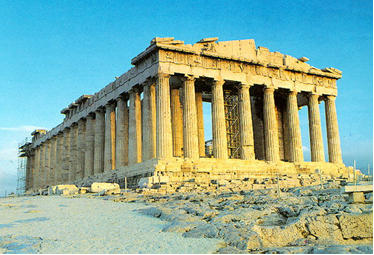 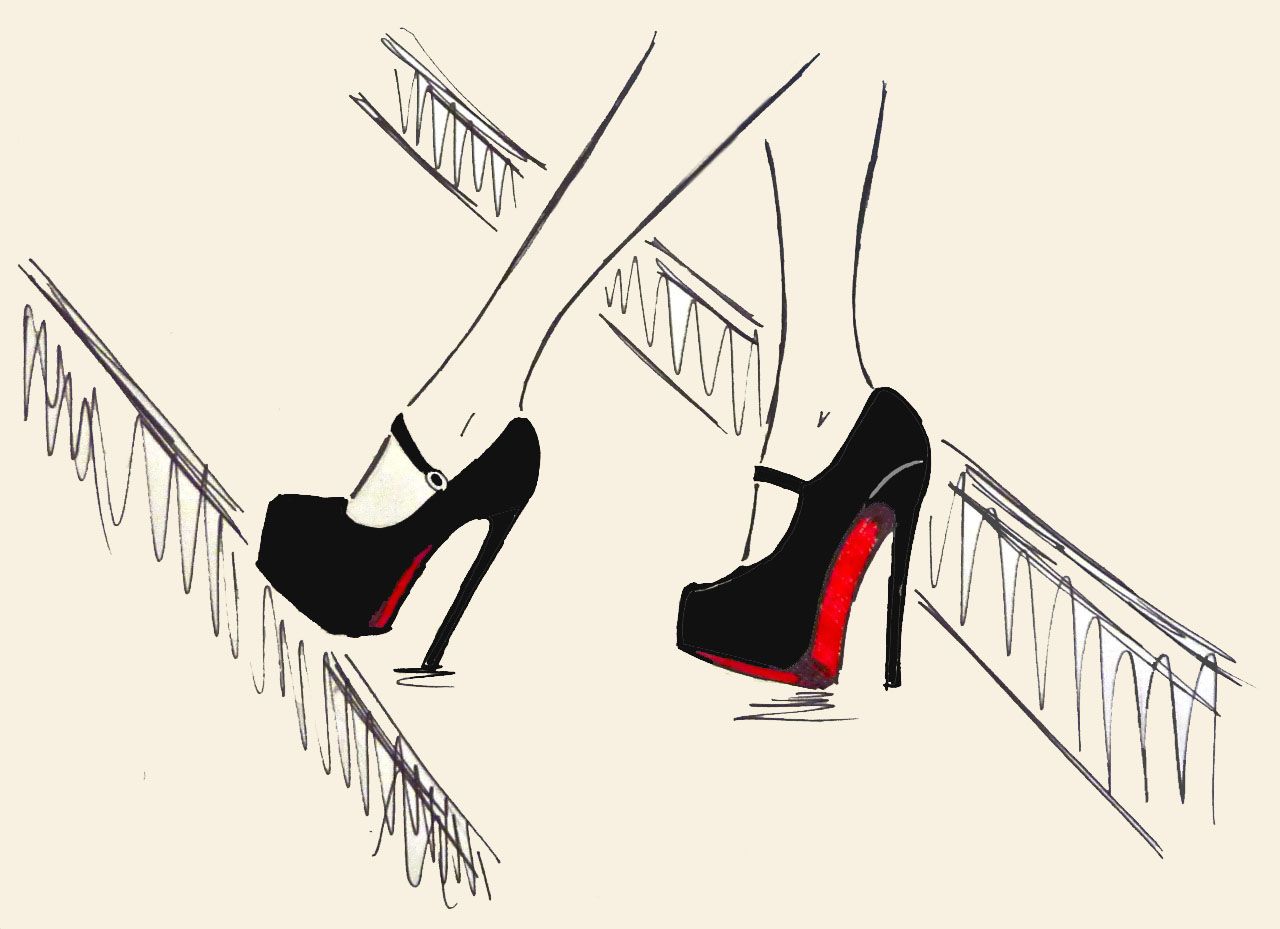 Практическая часть
Изучив теоретическую основу золотого сечения, я решила применить полученные знания на практике. Используя форму вычисления недостающей пропорции человеку, я смогла высчитать высоту каблука для зрительного приближения человеческого тела к «золотым» пропорциям.
В ходе изучения данной темы я  узнала закономерности между телом человека и золотым сечением и решила помочь некоторым молодым девушкам и женщинам рассчитать оптимальную высоту обувного каблука, чтобы они могли избежать проблем со здоровьем и зрительно приблизиться к идеальным «золотым» пропорциям.
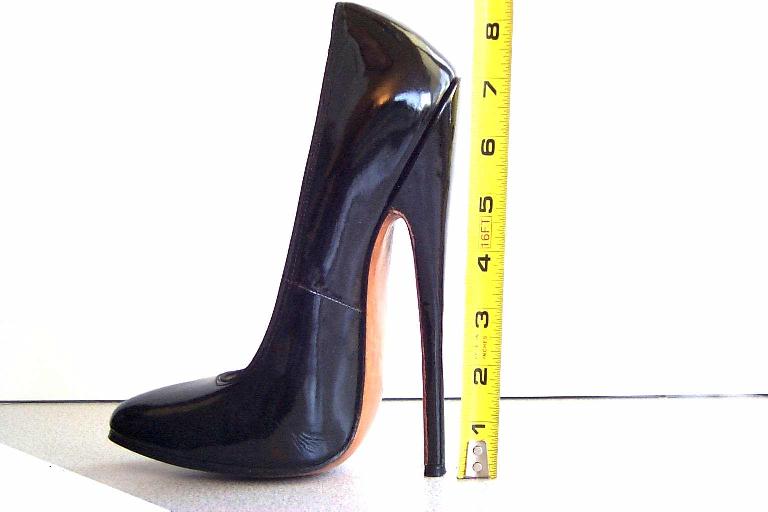 Таблица результатов
Заключение
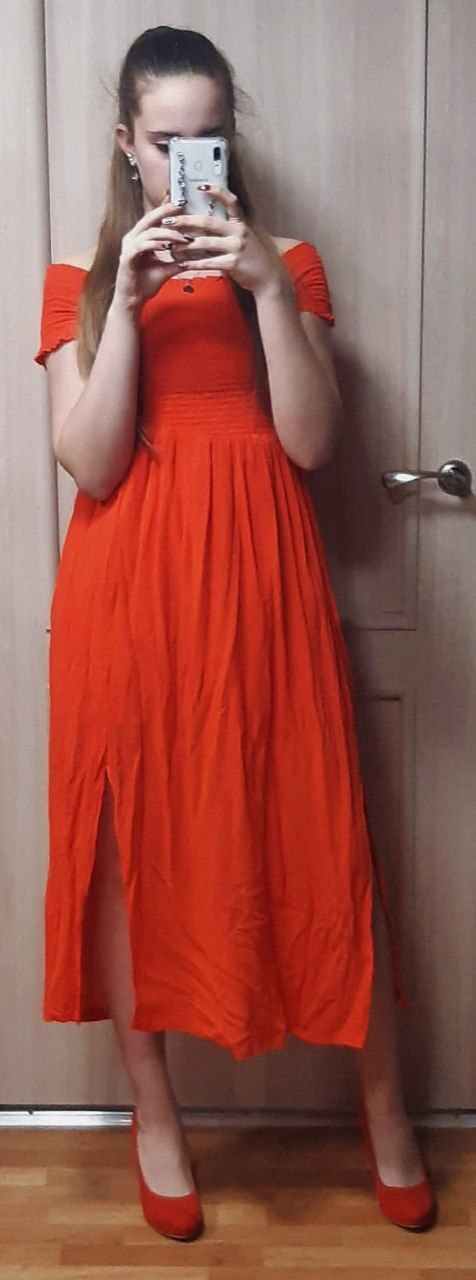 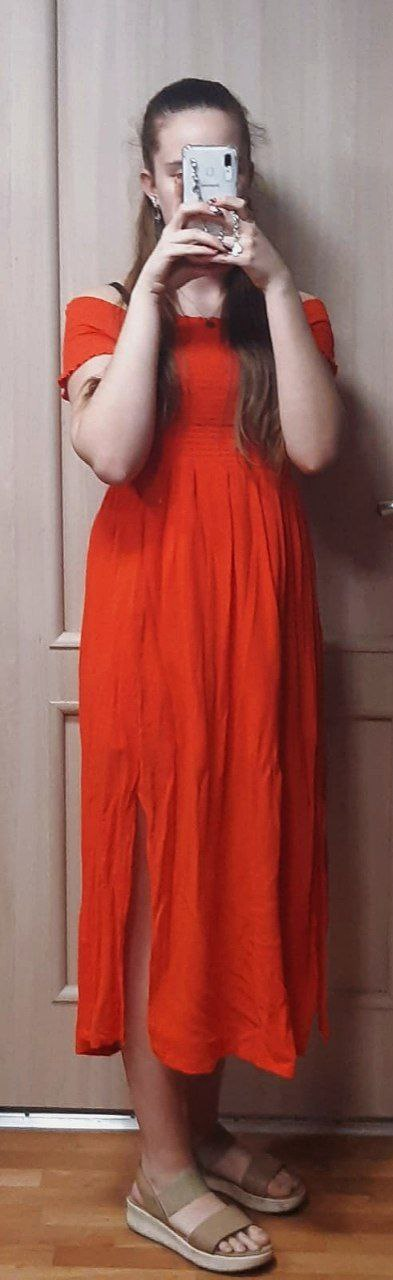 В ходе этого исследования мною были замечены множество объектов, в основе которых лежит незримое правило золотой пропорции. Я провела эксперимент, в ходе которого установила оптимальную высоту каблука для девушек и женщин.
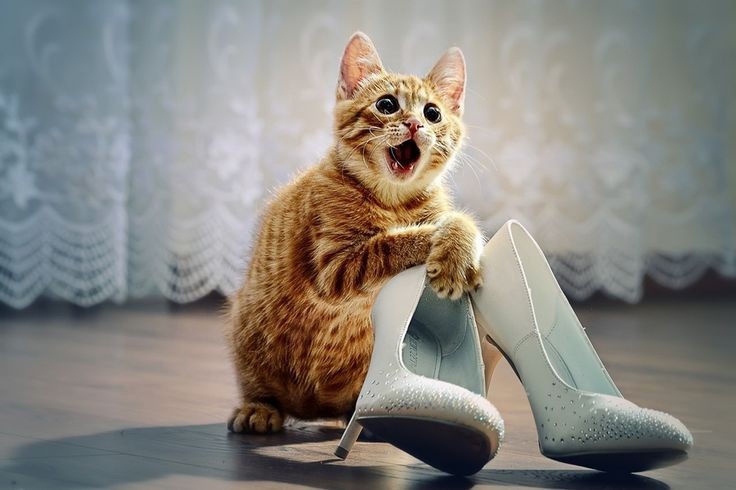